Relationships Education

Parent workshop 1
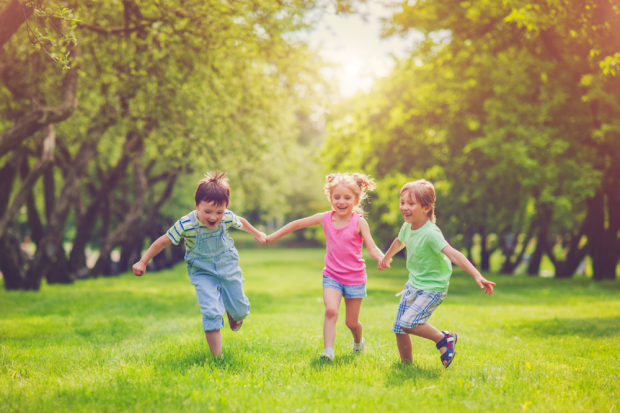 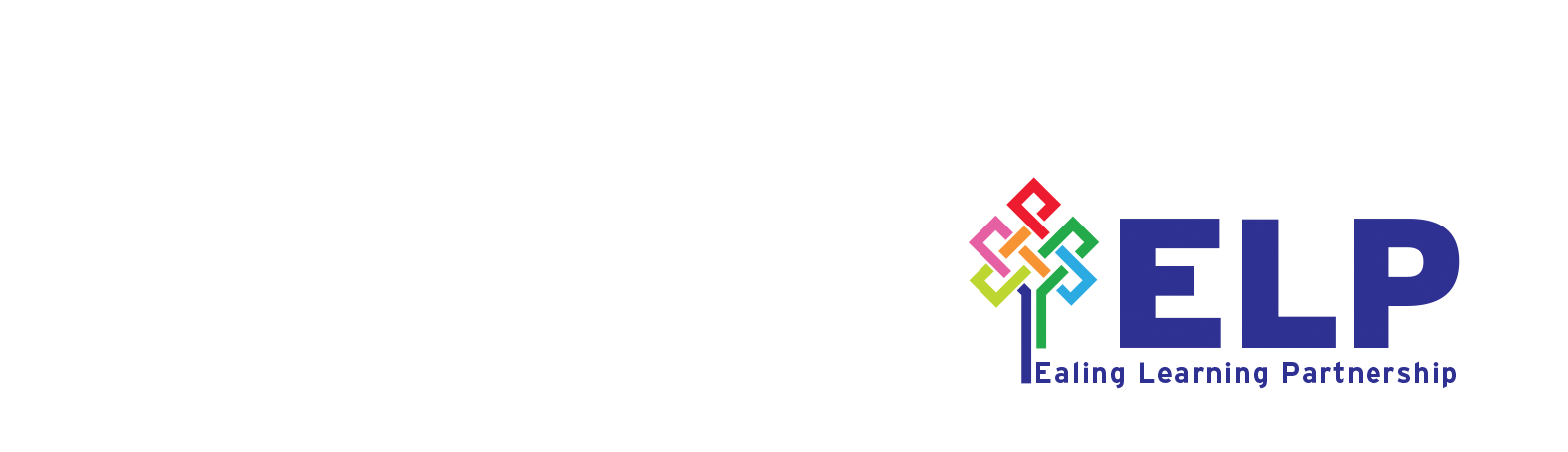 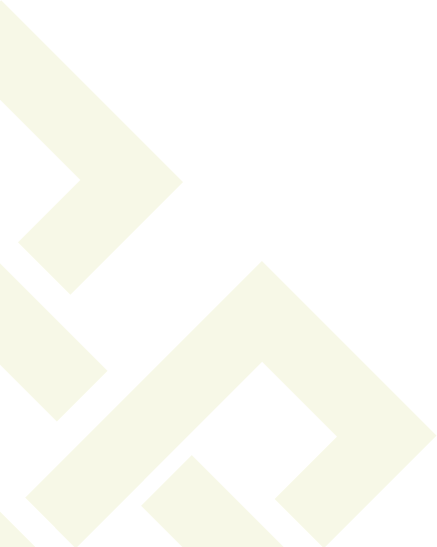 Housekeeping
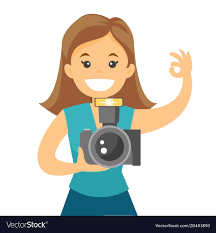 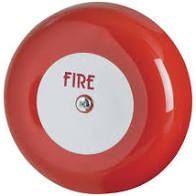 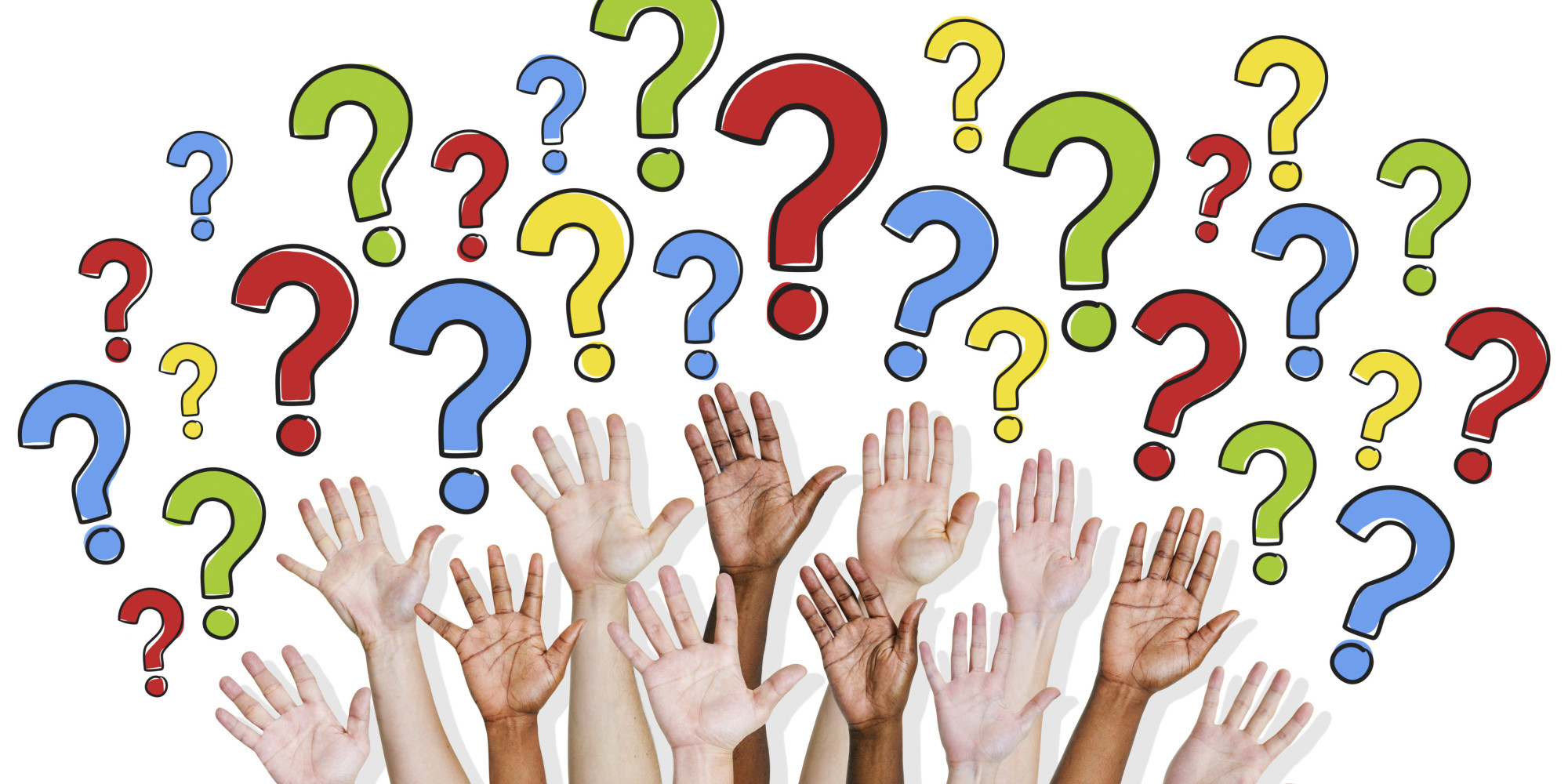 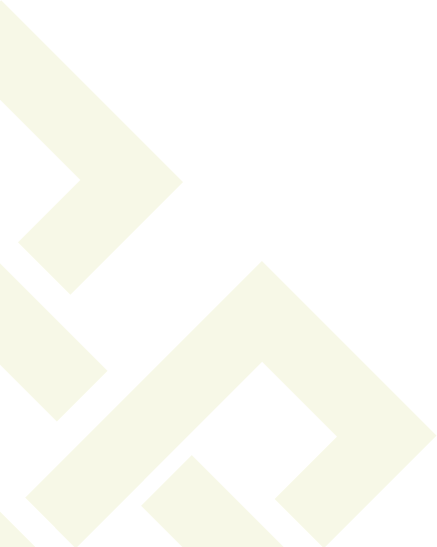 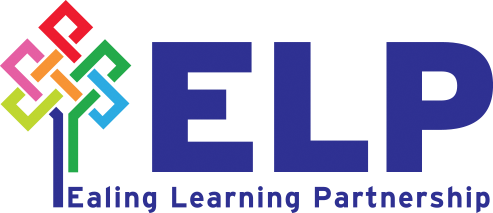 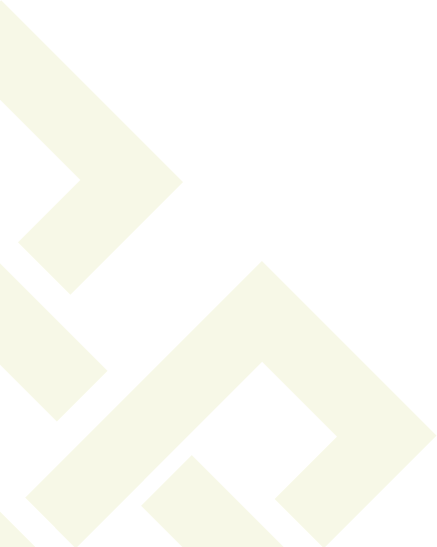 Ground Rules
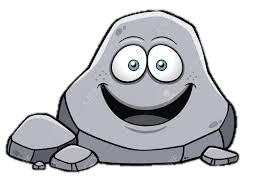 R - Respect
O – Openness 
C – Confidential 
K - Kind
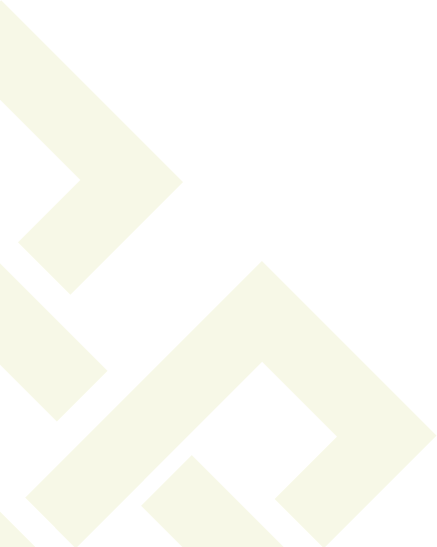 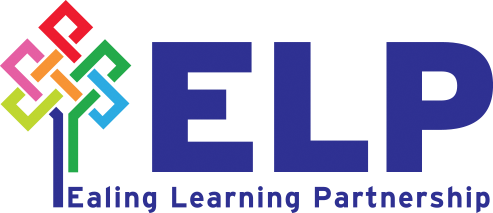 XX Primary School HRBS 20XX
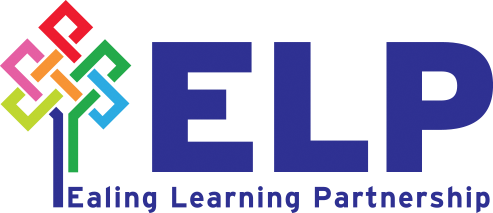 XX Primary School HRBS 20XX
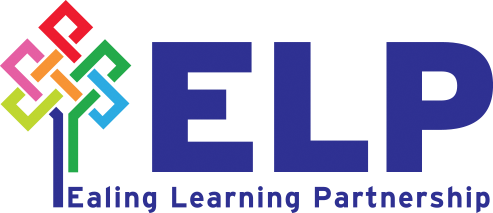 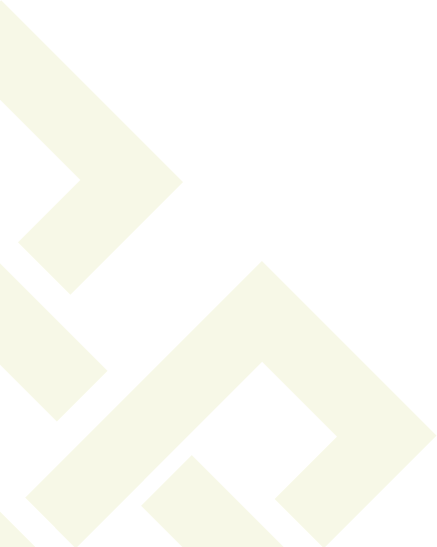 What is Relationships Education?
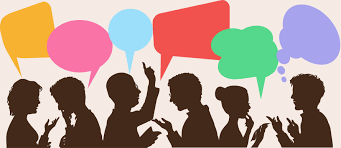 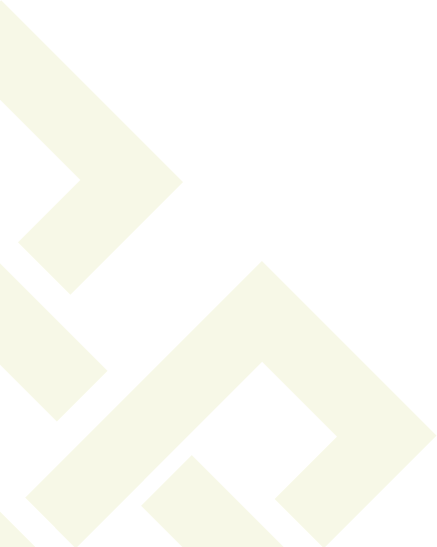 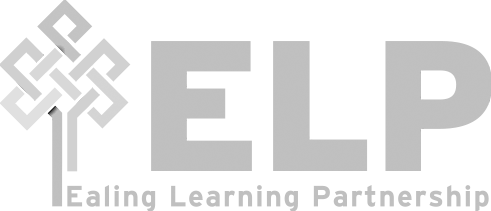 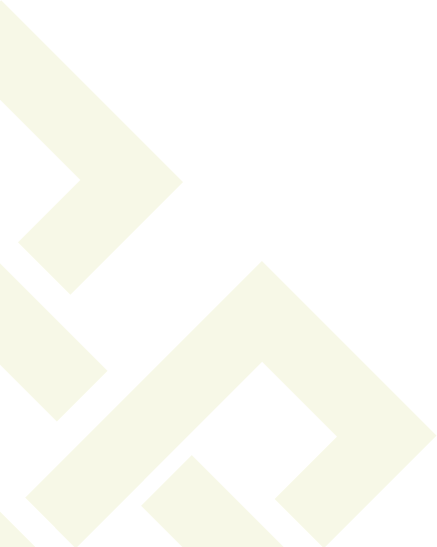 What is Relationships Education?
Forms part of the PSHE (personal, social, health and economic) curriculum.
Lessons on puberty and body changes (year 4, 5 and 6 only) are usually taught in Summer Term.
Human reproduction (year 6 only) usually taught in Summer term
However relationships education also takes place throughout the year. Lessons about keeping safe, good and bad touch, people who help us, good friendships and peer pressure are taught consistently in all year groups.
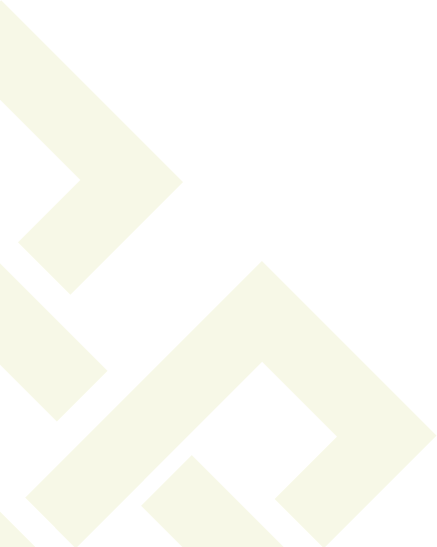 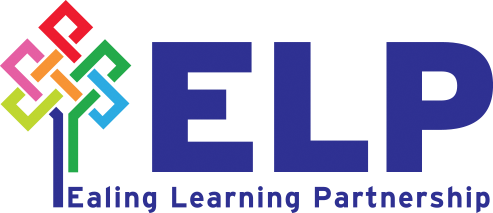 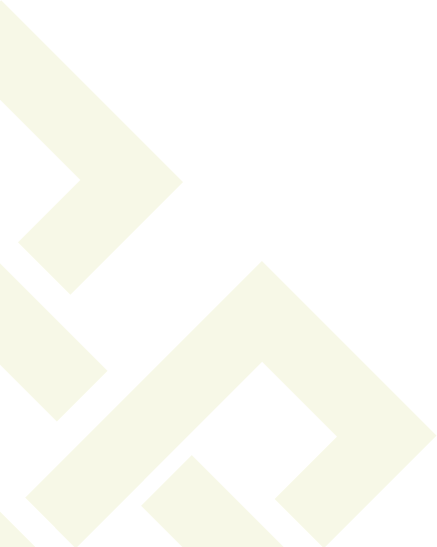 DfE statutory guidance for primary schools
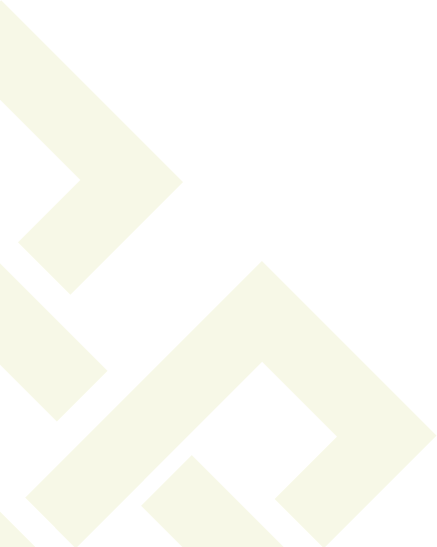 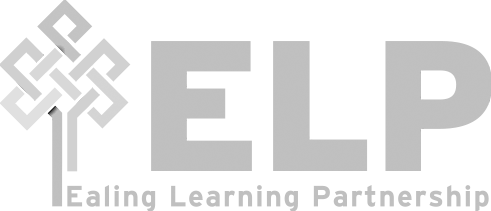 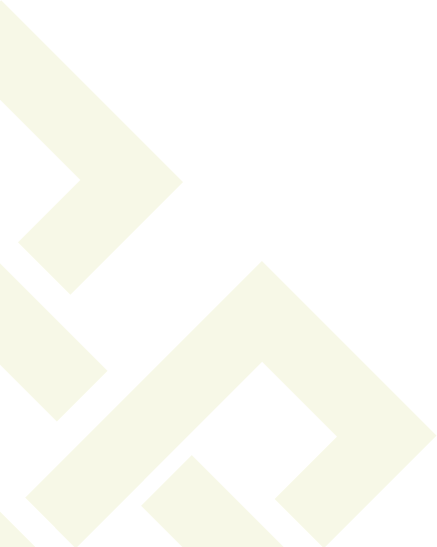 Relationships Education
Families and people who care for me
Caring friendships
Respectful relationships
Online relationships
Being safe
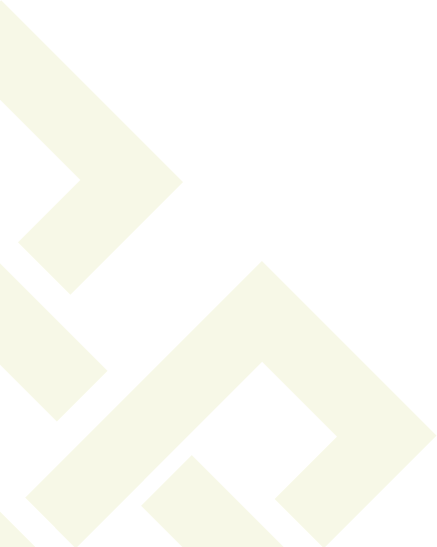 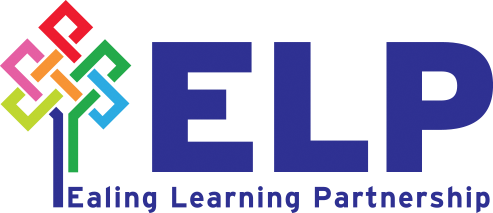 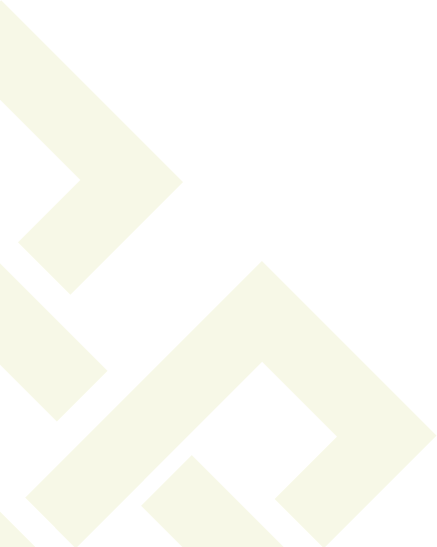 Health Education
Mental wellbeing 
Internet safety and harms
Physical health and fitness
Healthy eating
Drugs, alcohol and tobacco
Health and prevention
Basic first aid
Changing adolescent body
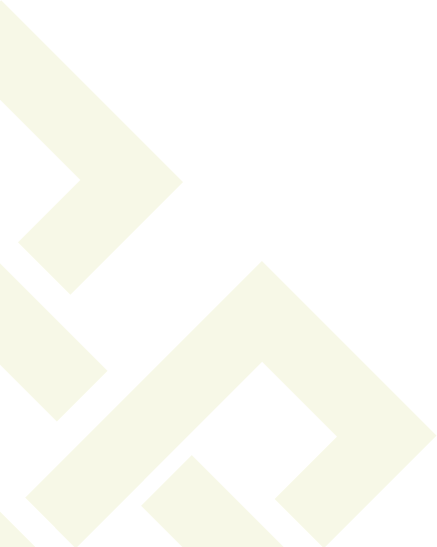 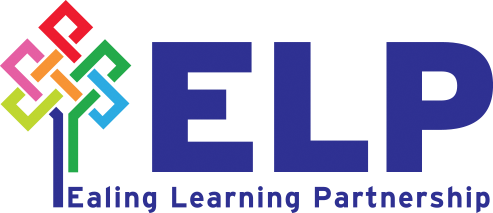 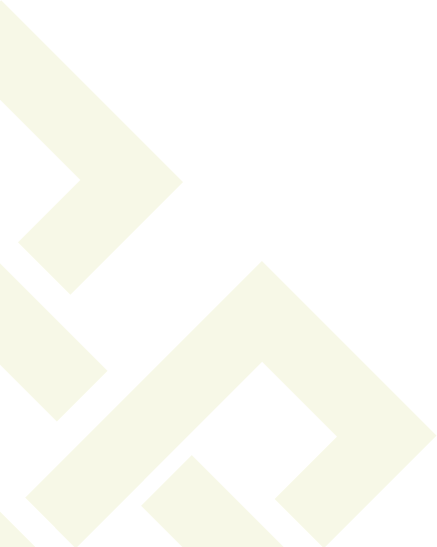 Sex education in primary schools
There is no statutory requirement to teach sex education in primary schools.
Many schools do deliver lessons on sex education in year 6, and will continue to do so after September 2020.
However parents will have the right to withdraw their children from sex education lessons if they so wish.
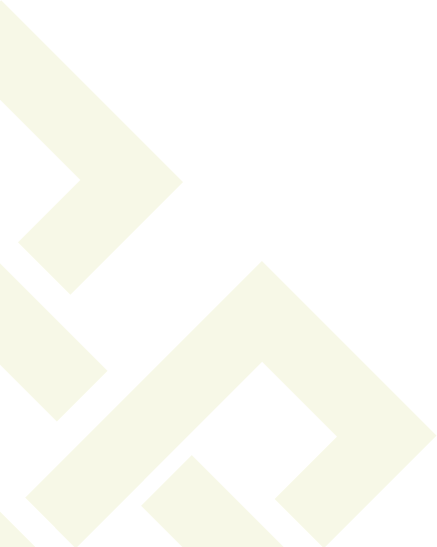 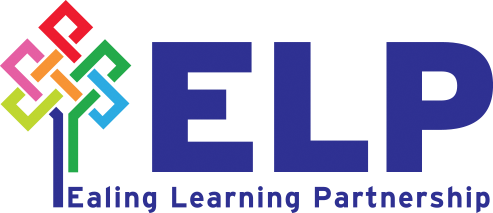 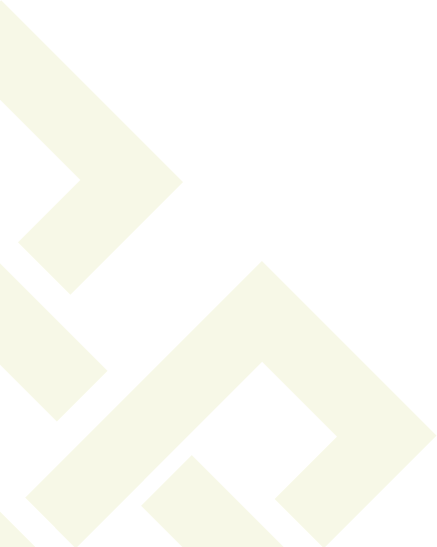 Why is Relationships Education important?
Develop confidence in talking, listening and thinking about feelings and relationships.
Are able to name parts of the body and describe how the body works.
Have the skills, language and confidence to protect themselves.
Are prepared for puberty.
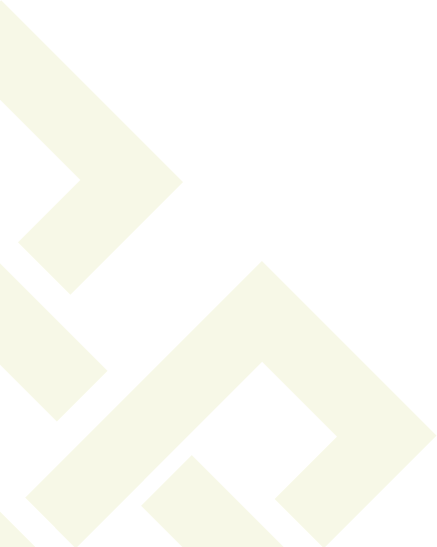 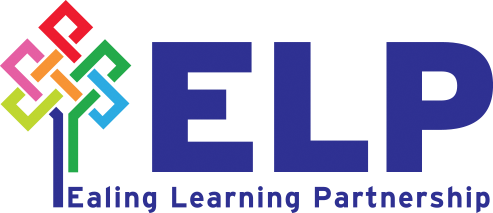 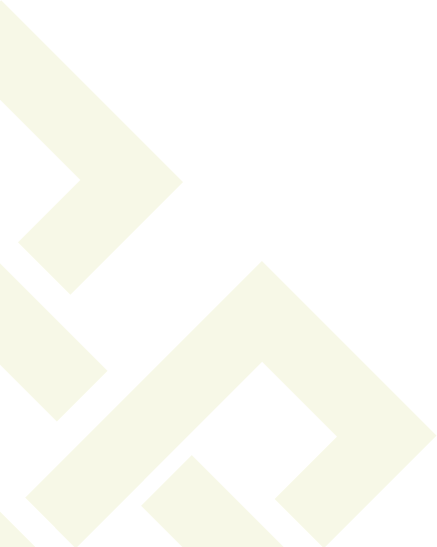 Relationships Education and safeguarding
Universal language spoken by all
Promotes healthy relationships
CSE and grooming – links to online safety
Appropriate and inappropriate touch
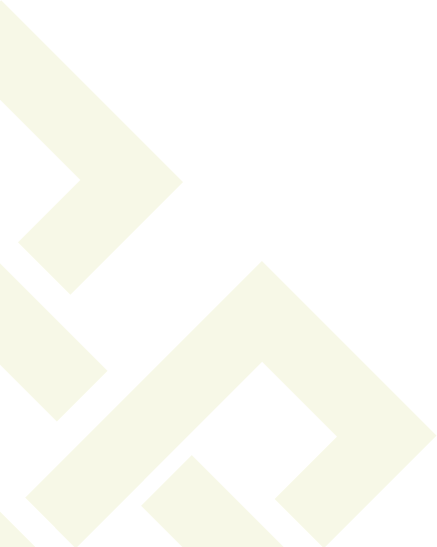 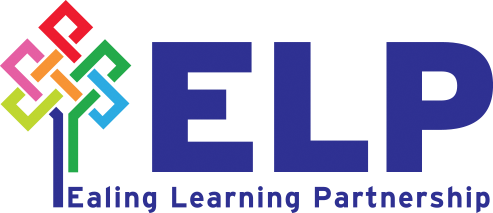 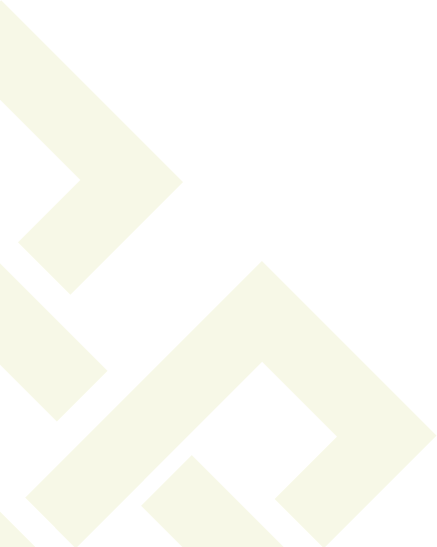 Four main topics
Our bodies
Relation-ships and family life
Growing up
Keeping safe
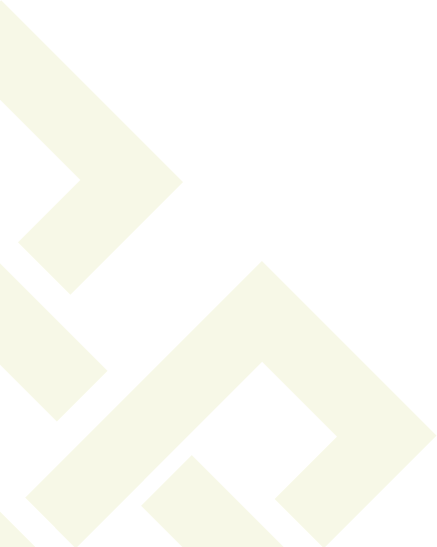 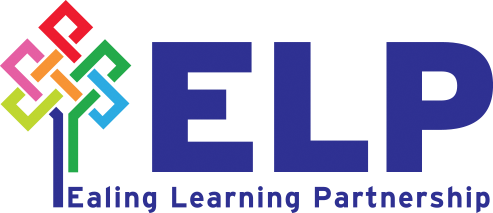 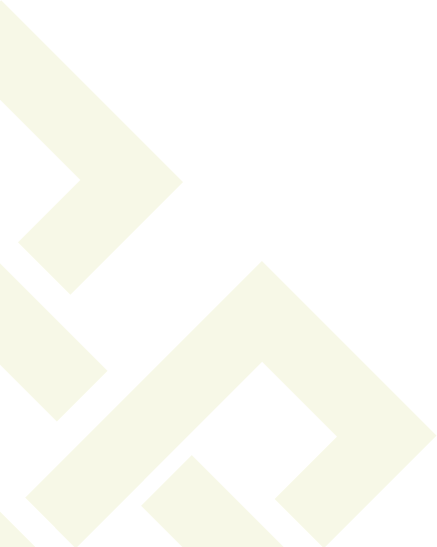 Relationships Education themes
Respect 			Emotions   		Friendships     
Saying No			Good and bad touch	
Differences  		Families and people who care for me
Puberty 	 		Empathy	           	Keeping safe
Communicating	 Building self-esteem         
Sex 				Solving problems
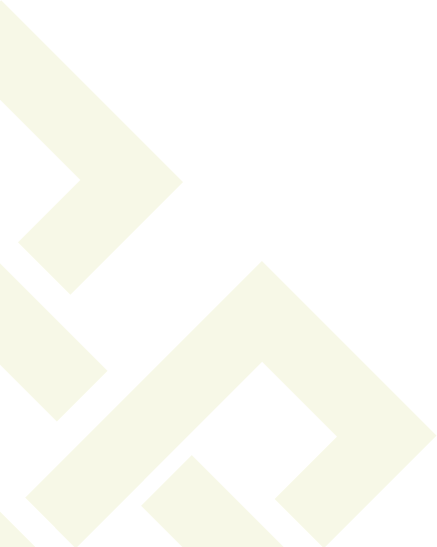 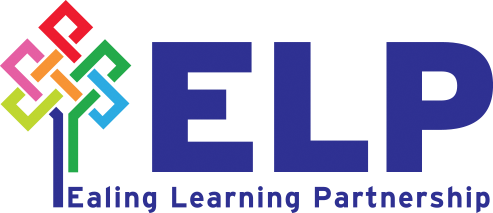 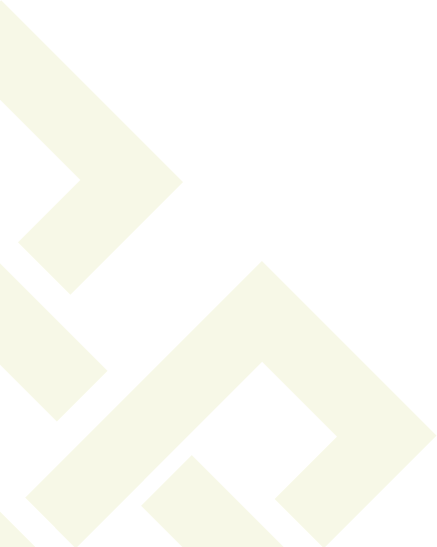 Where do children learn about Relationships Education topics?
Keeping safe
Healthy friendships
Families
Stereotypes
Body changes
Healthy body image
Saying no
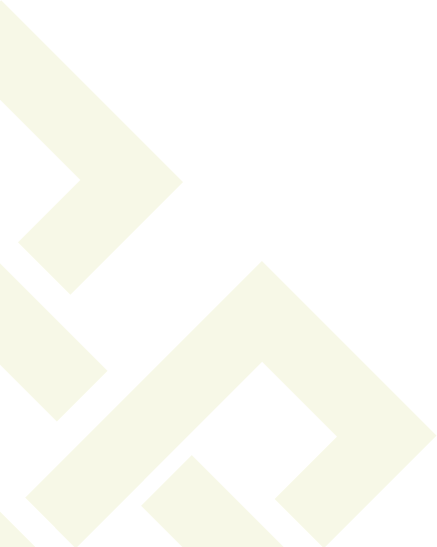 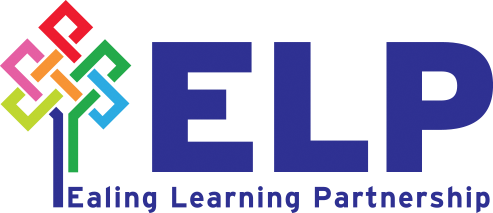 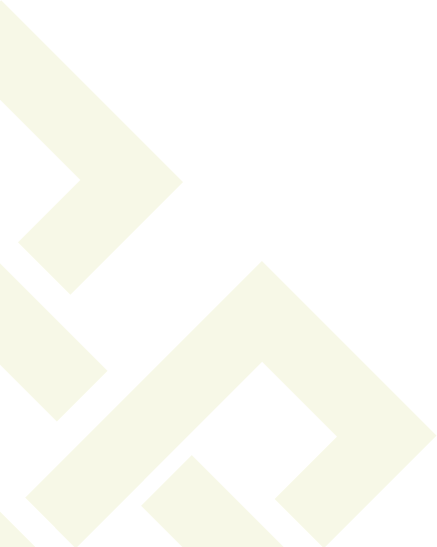 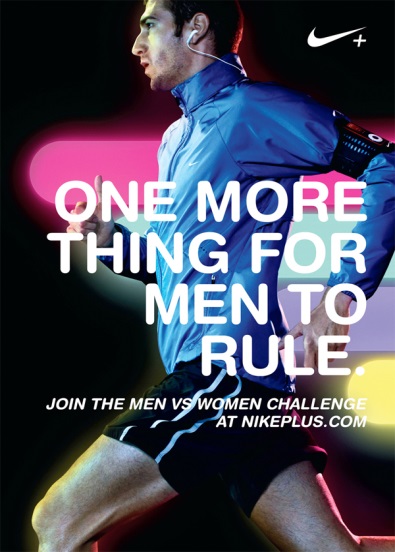 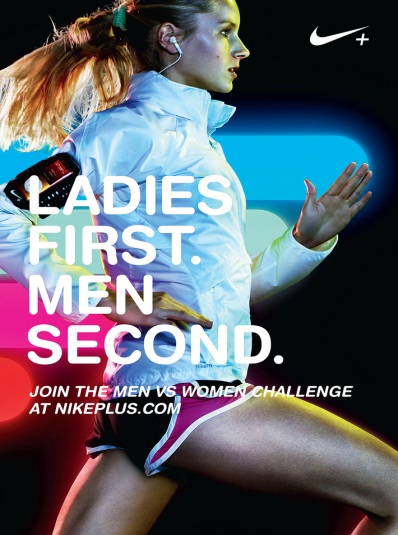 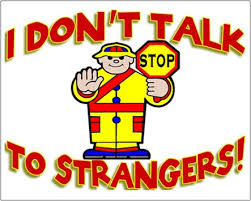 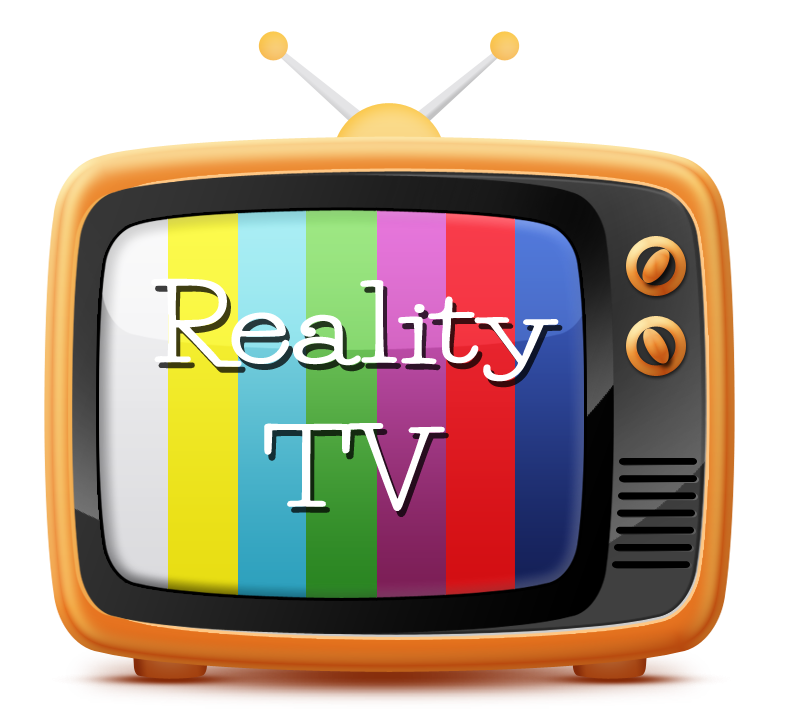 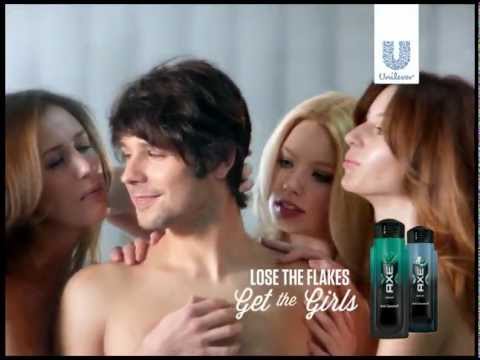 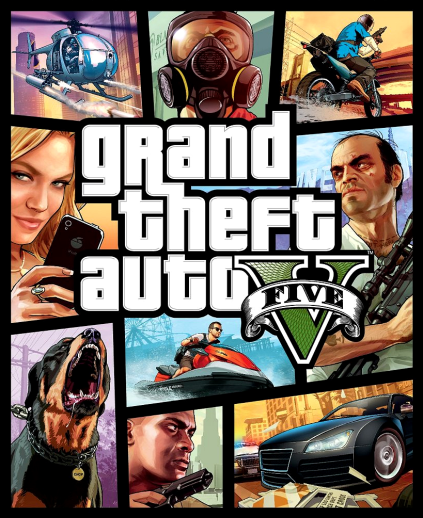 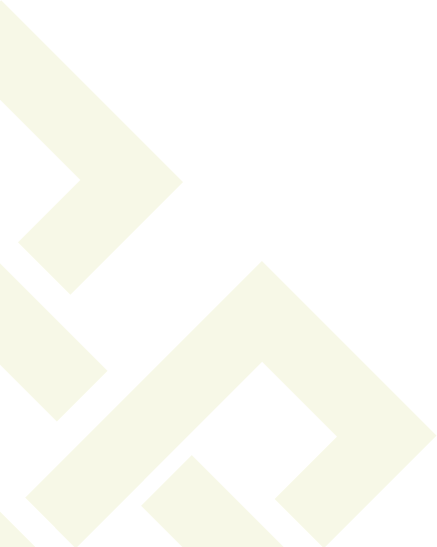 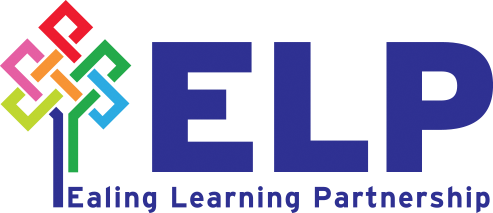 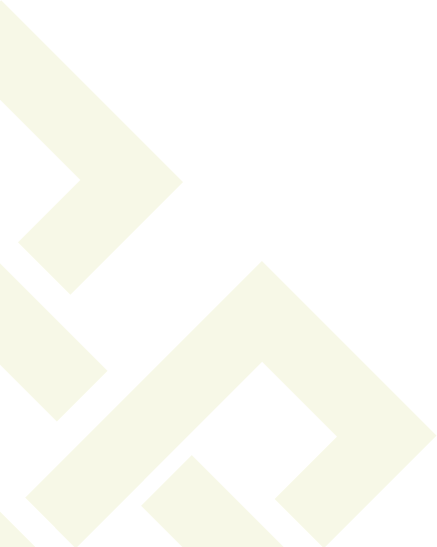 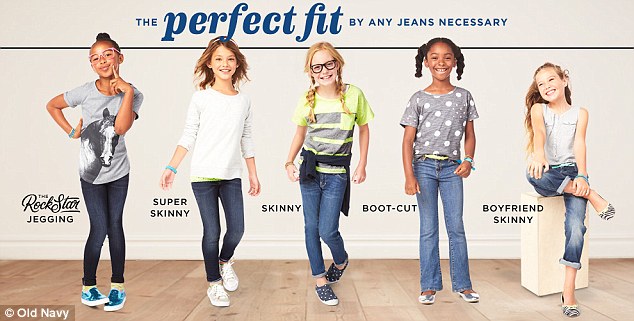 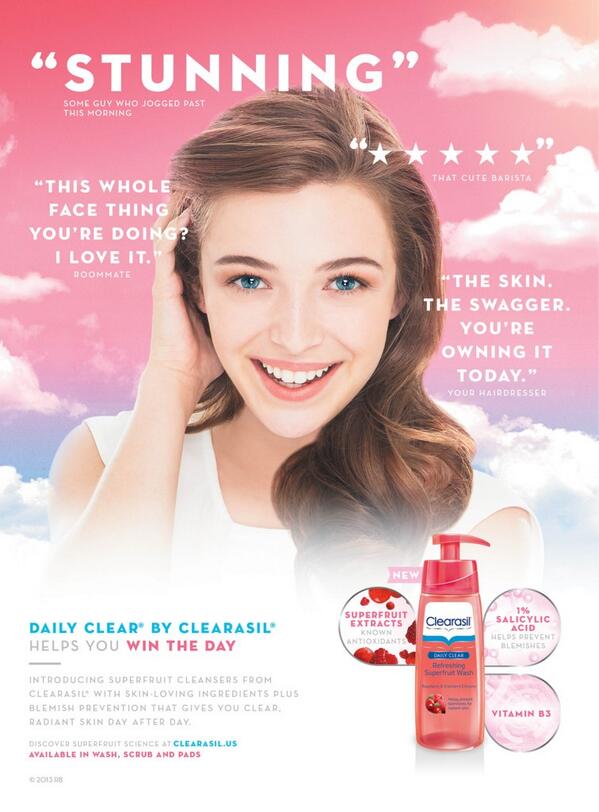 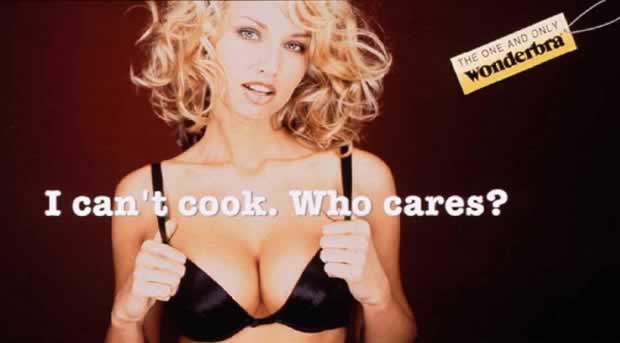 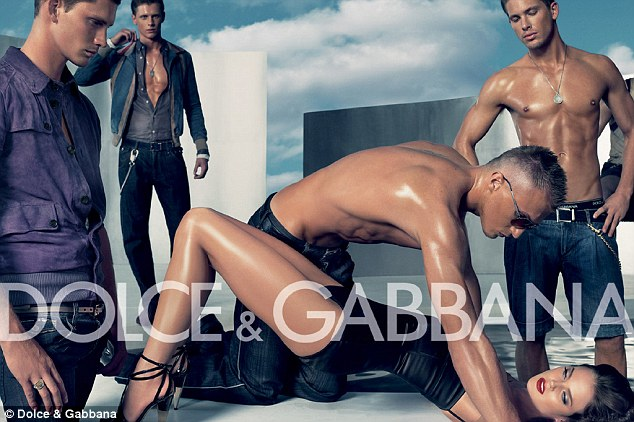 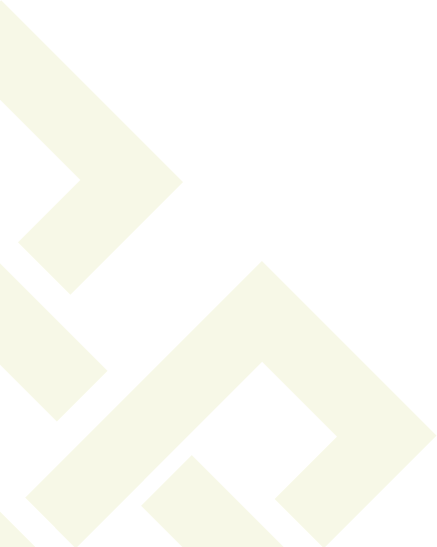 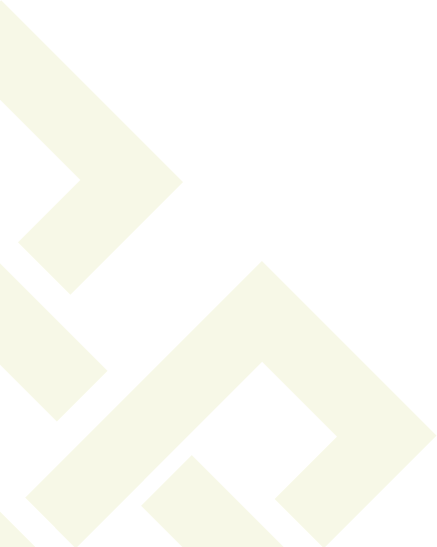 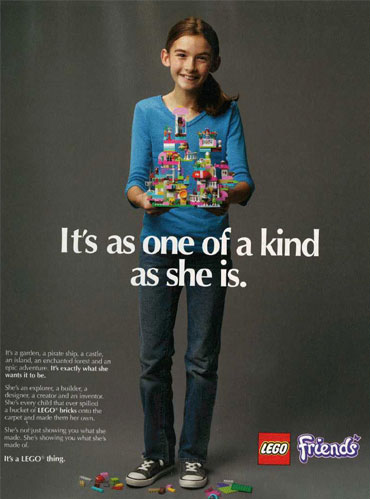 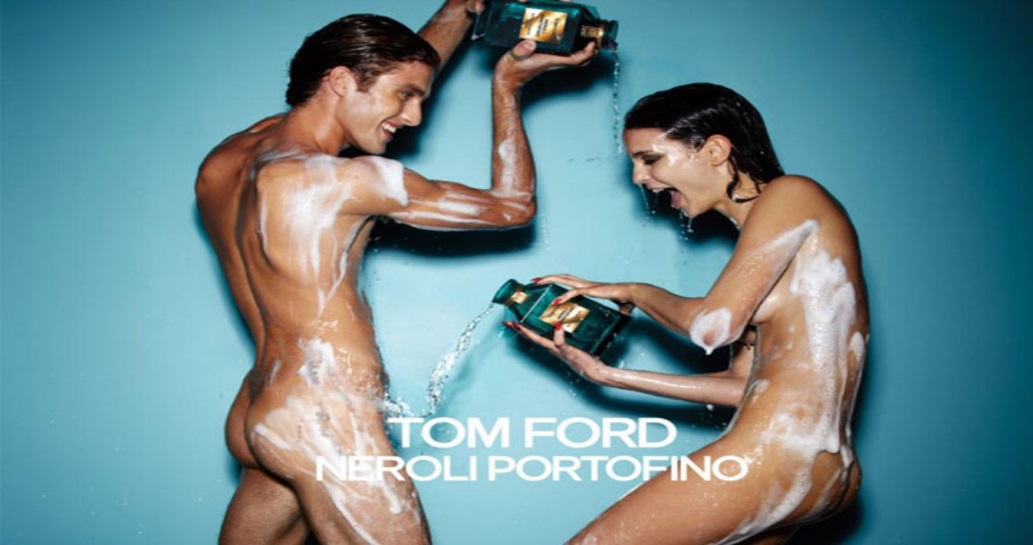 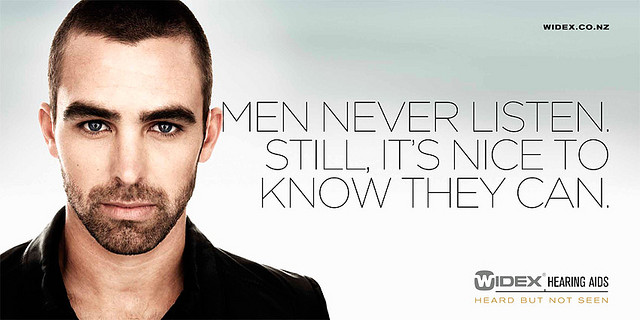 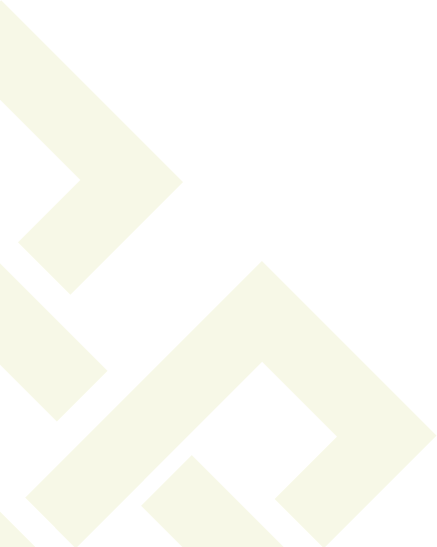 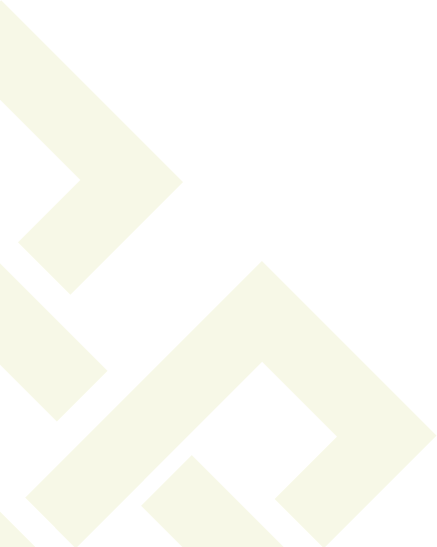 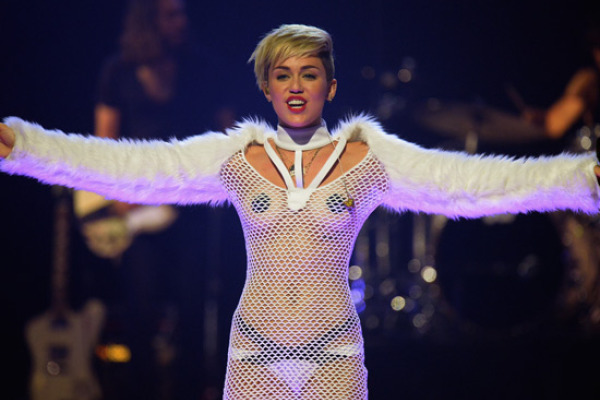 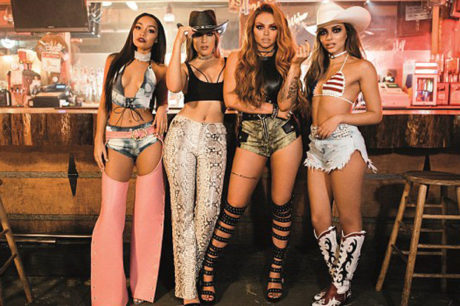 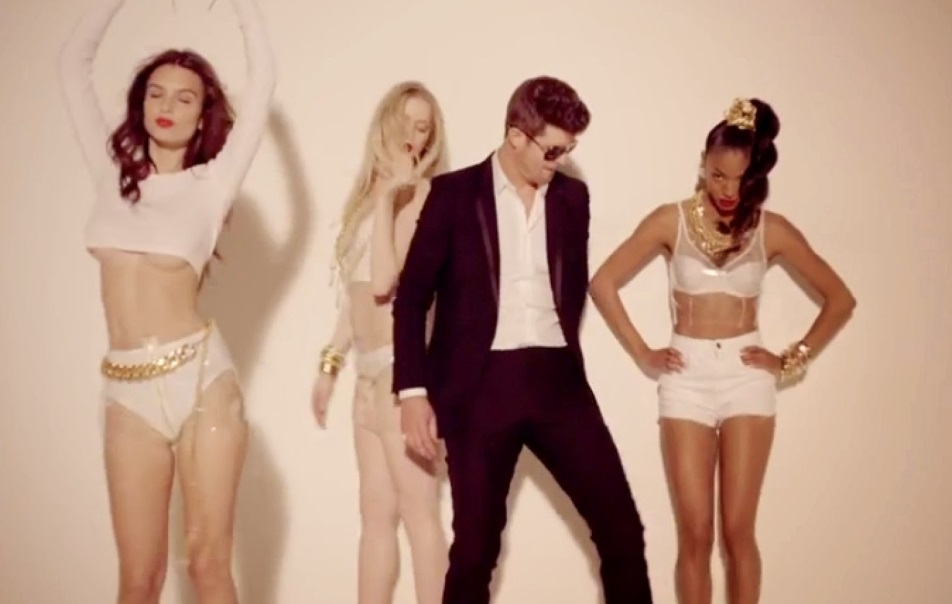 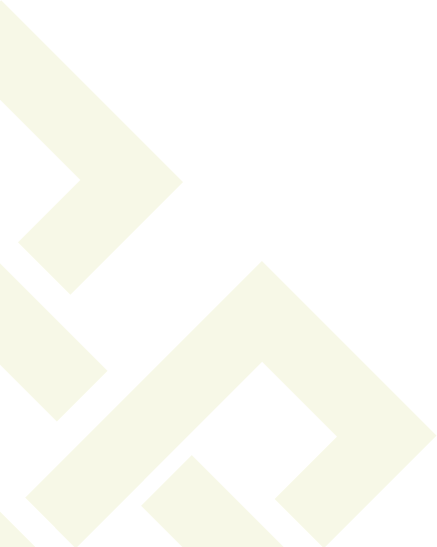 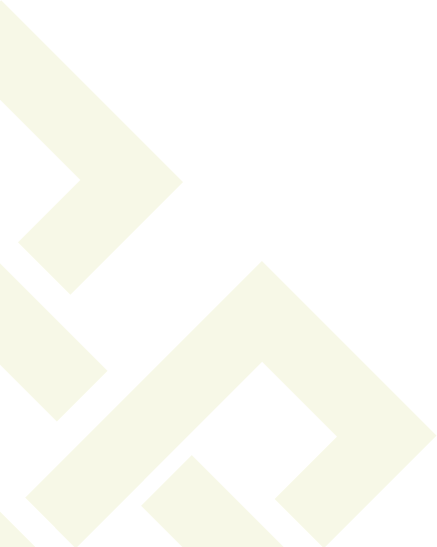 Bruno Mars – Locked out of heaven 
 “Open up your gates cause I can’t wait to see the light,
And right there is where I wanna stay,
Cause your sex takes me to paradise,
Yeah your sex takes me to paradise.”
Florida Whistle
Go girl you can twerk it,
Let me see you whistle while you work it,
I’mma lay it back, don’t stop it,
‘Cause I love it how you drop it, drop it, drop it on me,
Now, shawty let that whistle blow-oh, oh oh,
Yeah, baby let that whistle blow-oh oh!
Can you blow my whistle baby, whistle baby
Let me know,
Katie Perry – Last Friday Night 
Barbie’s on the barbeque, Is this a hickie or a bruise?
Pictures of last night ended up online, I’m screwed,
Oh well, it’s a blacked out blur, but I’m pretty sure it ruled.
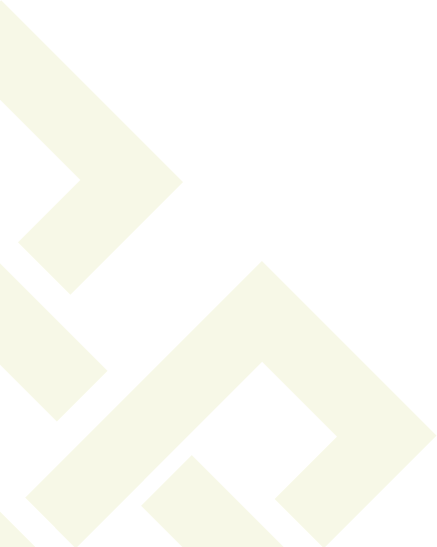 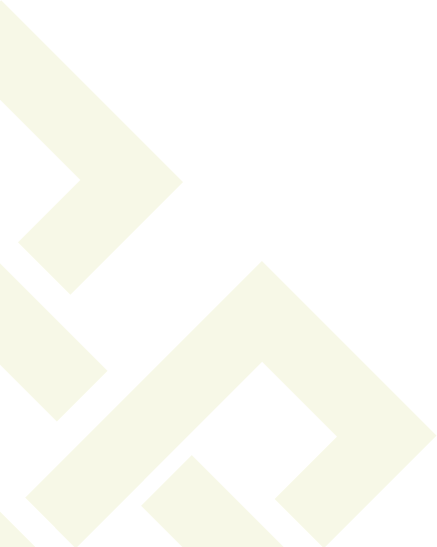 Where do children and young people learn about Relationships Education related issues?
TV				Magazines		Radio
Music videos	Gaming 		Parents	
Siblings			Peer			School
Internet		Disney			Films
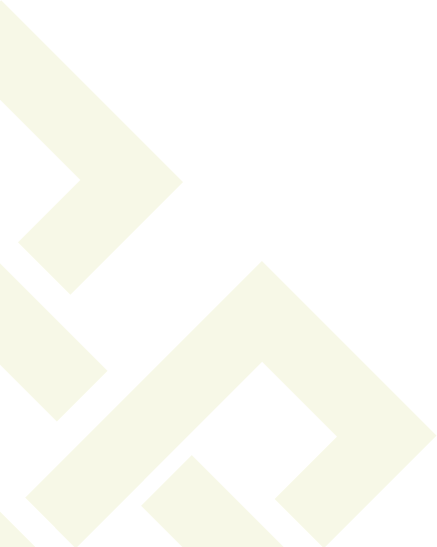 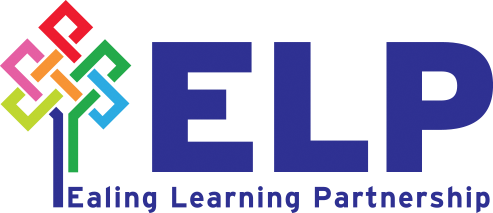 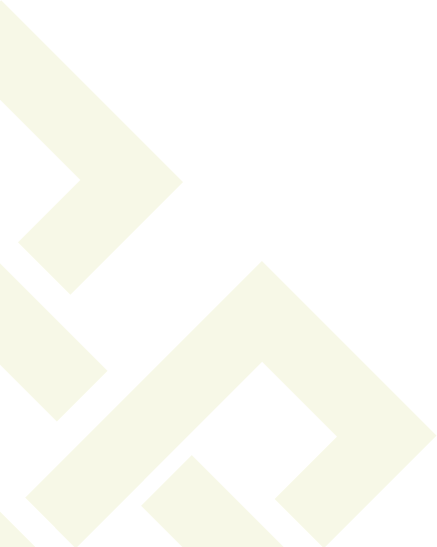 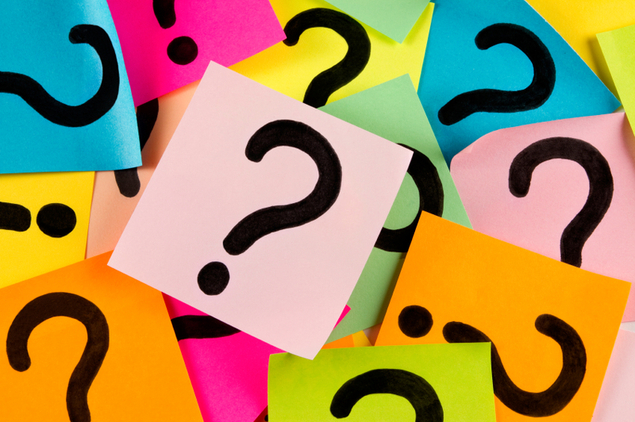 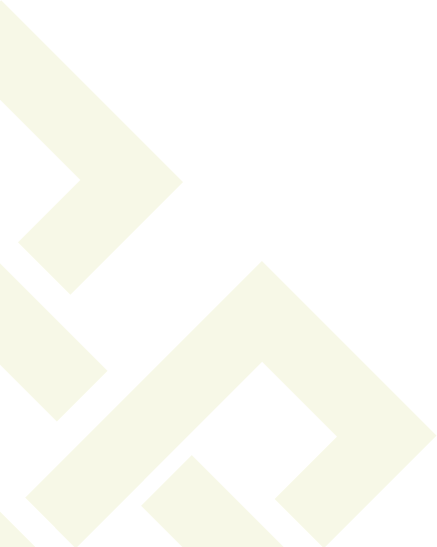 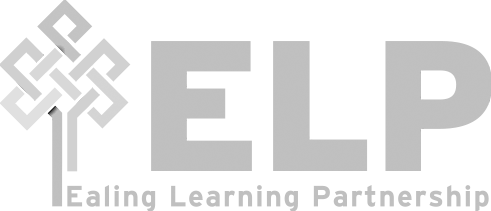 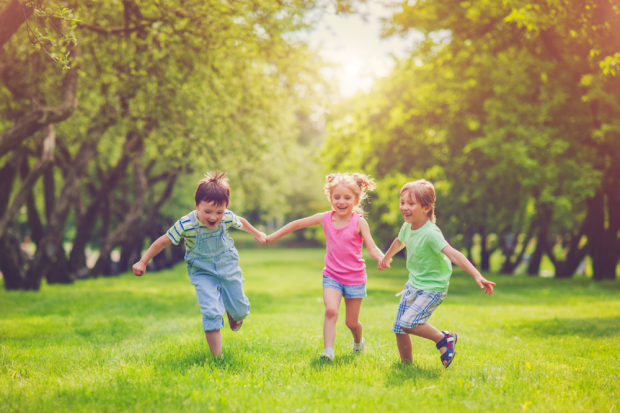 Thank 
you for attending!
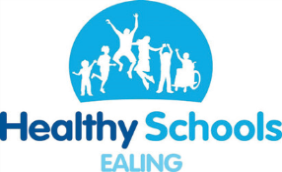 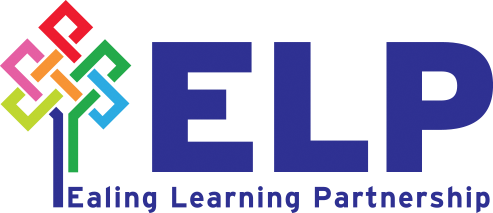